Figure 1
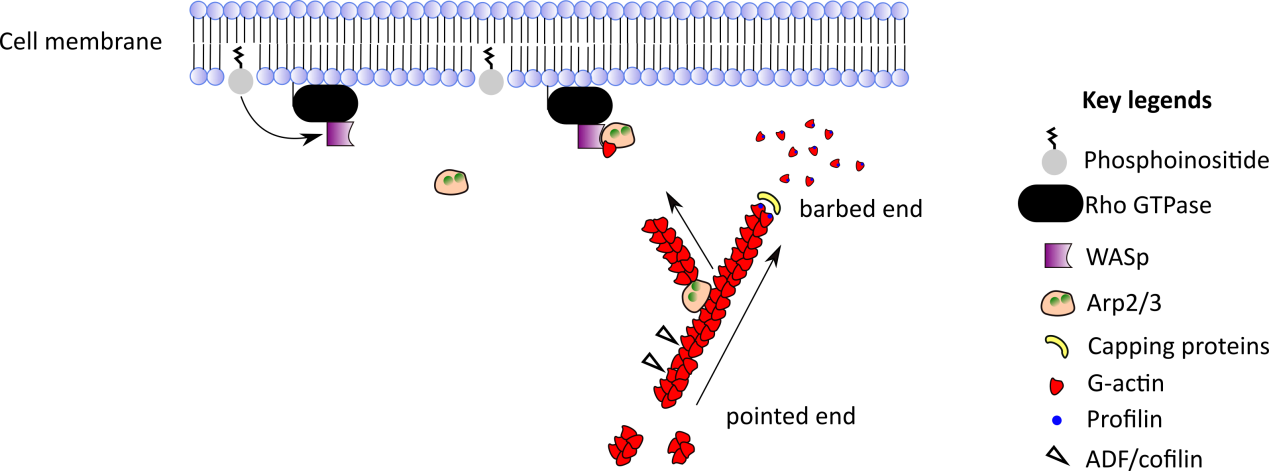 Figure 2
BCR
TCR
Cytokine receptor
Integrin
ERM
Cor1
Kindlin3
MST1
RAC2
WIP
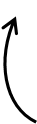 DOCK2
WASp
Cytoskeletal regulators
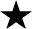 CDC
42
ARP
RAC 2
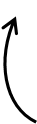 DOCK8
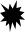 CDC
42
MKL1
Nucleus